S
Competency
Creativity
Sovereignty
Curiosity
Self-Discovery
Self-Efficacy
Self-Expression
SOVEREIGNTY EDUCATION in Action
CC 2009-2024  H.D. De Silva.  |  CC BY-NC-SA 4.0​
This work is licensed under a Creative Commons Attribution-NonCommercial 4.0 International License. (CC BY-NC 4.0). For individuals, families and not-for-profit communities, the concept of Five Fortunes and related concepts such as Sovereignty Education are freely available under the Creative Commons Attribution-NonCommercial-ShareAlike 4.0 International license (CC BY-NC-SA 4.0). For commercial profit making enterprises, these concepts are available under a separate license. Please contact us via email: lifebliss.aus@gmail.com for a commercial license. A commercial license is available for 1 year ($A 195) or for perpetuity ($A 1995).
Competency Achieved - (Profound Understanding)
Competency
Self-Efficacy
Competency Achieved 
Lesson for Profound Understanding
Help individuals to gain competency, self-efficacy and a sense of achievement:
In a curiosity driven, positive nurturing environment, provide individuals with opportunities for profound understanding (e.g. observation, experience, inquiry, reflection and introspection).
Help individuals to experience concepts, see things in a new light, connect knowledge and broaden their perspective and horizon.
With wise counsel, reverence, serenity, loving-kindness, mindfulness, honest-impartiality and care: help individuals to understand their world, themselves and their unique skilful abilities that hold great potential.
Competency Achieved - (Profound Understanding)
LESSON TOPIC
Write
LESSON TOPIC - Settling down Writing activity
_____________________________________________________________________________________________
Related Text - Enduring knowledge that is useful, meaningful, engaging or insightful.
Learning Map
Lesson Topic
Assess
Learning
Learning Intention 
I aim to learn about …

Success Criteria  
I can … 
(Knowledge / Know well / Lesson outcome)
3
Share
Analyse
Explanations
Evaluations
2
Patterns
Relationships
Stimulus
1
Gather Information
Gather Information
Stimulus Artefact
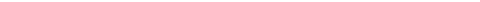 Present students with a small stimulus artefact (e.g. text, table, graph, image, demonstration etc.)

Students gather information about this stimulus object by asking questions (e.g. what?, where?, when?, who?, how? and why?) in a teacher lead discussion.

The teacher builds on this discussion to progress the lesson.
Analyse Patterns & Relationships
Analyse Patterns & Relationships
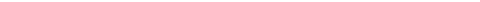 Help individuals to experience concepts, see things in a new light, connect knowledge and broaden their perspective and horizon.
Analyse Patterns & Relationships
Extension Activity
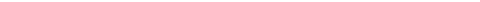 Text
Share Explanations & Evaluations
Share Explanations
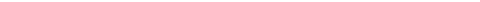 What did you know well today?
Can you explain why ?

Can you explain how ?
Share Explanations & Evaluations
Share Evaluations
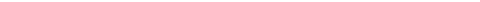 Assess Learning
Recall Learning
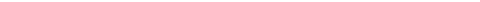 Quiz
Fill the blanks
Assess Learning
Assess your learning
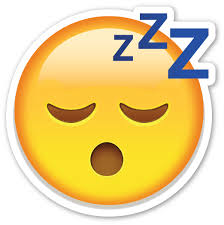 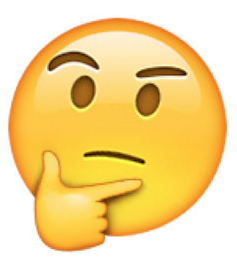 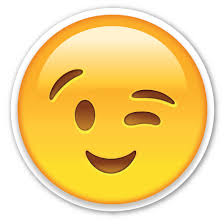 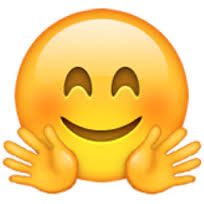 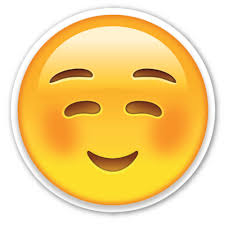 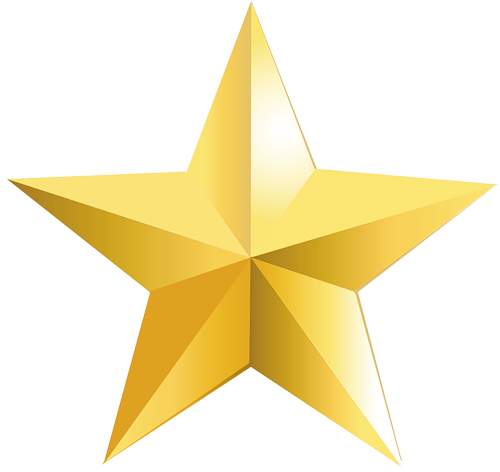 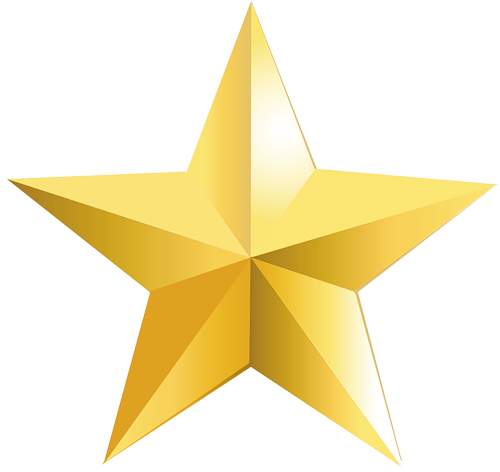 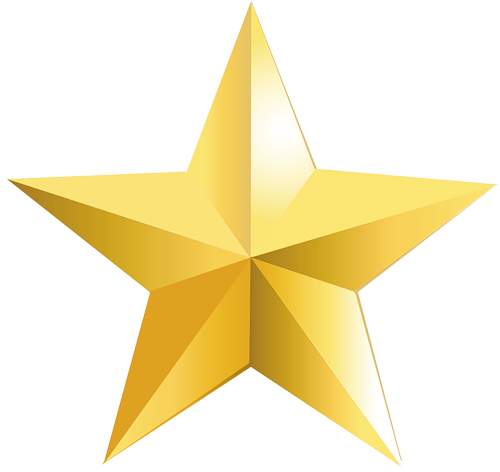 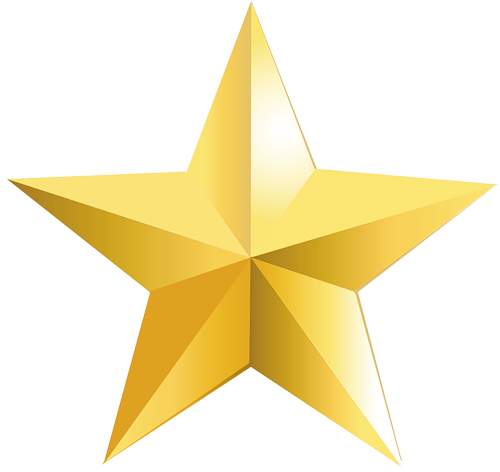 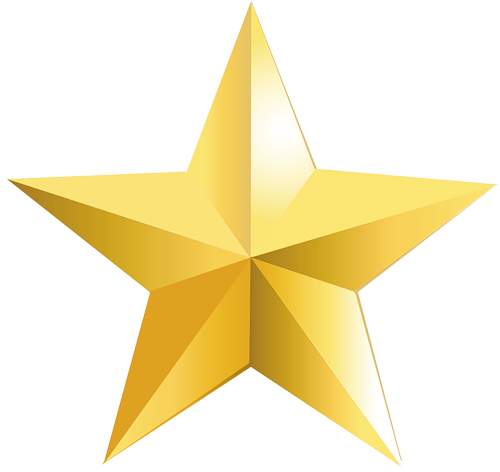 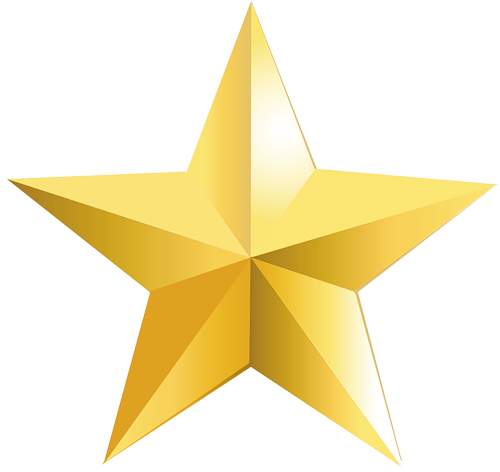 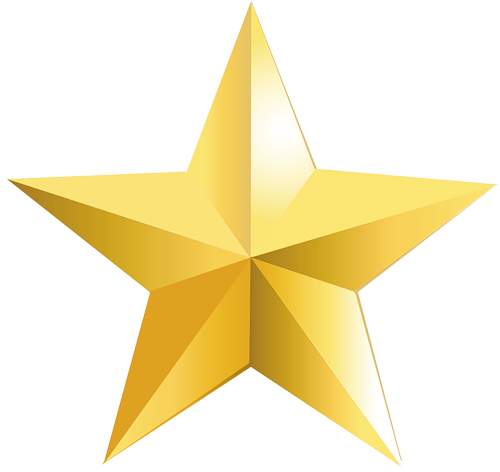 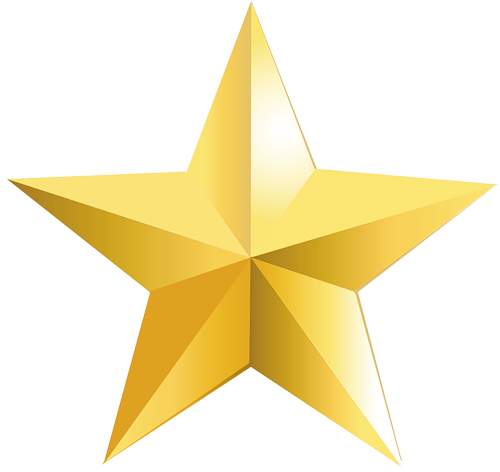 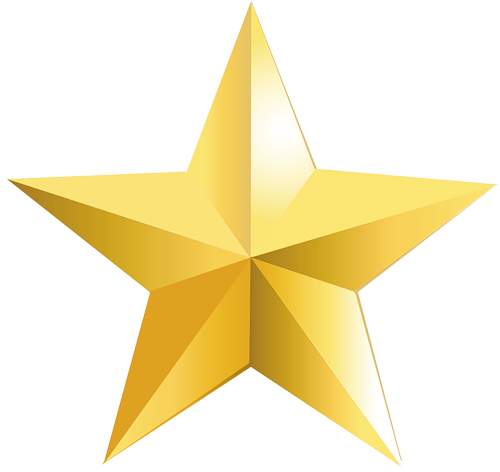 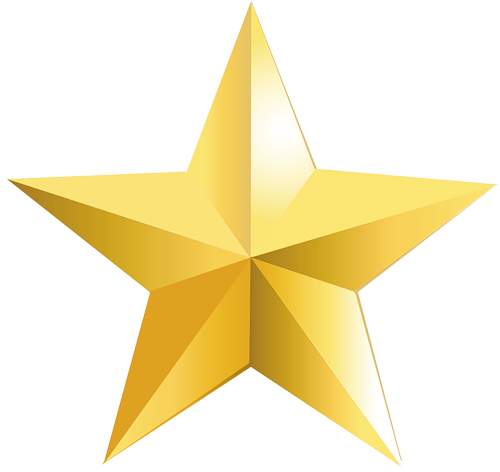 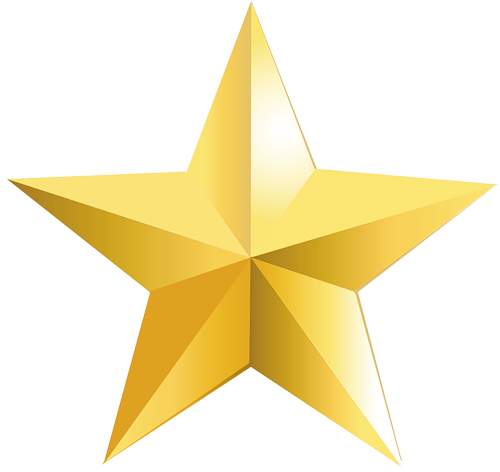 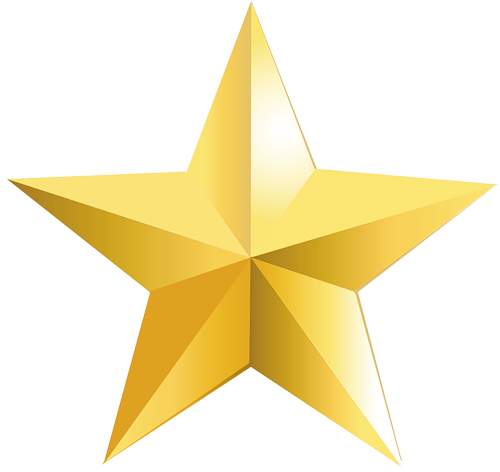 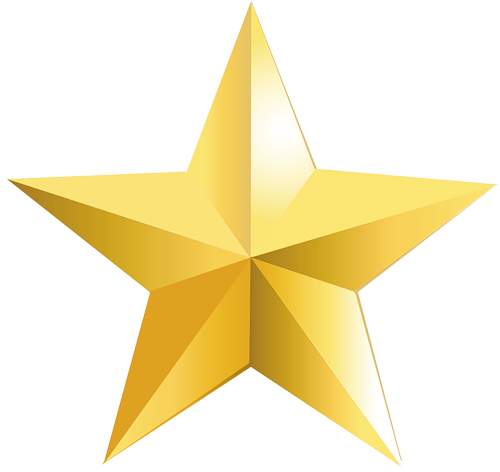 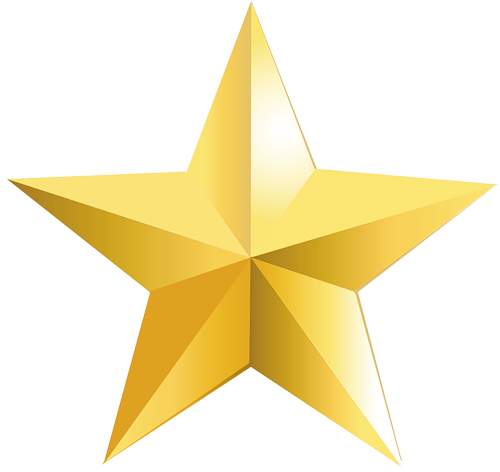 Success Criteria  
I can … (Knowledge / Know well / Lesson outcome)
Assess Learning
Learning Journal
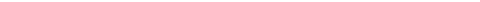 Homework
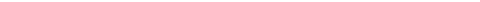 Homework is all about extended learning beyond the classroom.
Homework improves your recall of the things you learnt in class.

You can recall information better when you:
Regularly read class notes
Complete posted tasks 
Read more about the topic in text books and other printed publications
Access topic related websites, podcasts and videos on the Internet.
S
Competency
Creativity
Sovereignty
Curiosity
Self-Discovery
Self-Efficacy
Self-Expression
SOVEREIGNTY EDUCATION in Action
CC 2009-2024  H.D. De Silva.  |  CC BY-NC-SA 4.0​
This work is licensed under a Creative Commons Attribution-NonCommercial 4.0 International License. (CC BY-NC 4.0). For individuals, families and not-for-profit communities, the concept of Five Fortunes and related concepts such as Sovereignty Education are freely available under the Creative Commons Attribution-NonCommercial-ShareAlike 4.0 International license (CC BY-NC-SA 4.0). For commercial profit making enterprises, these concepts are available under a separate license. Please contact us via email: lifebliss.aus@gmail.com for a commercial license. A commercial license is available for 1 year ($A 195) or for perpetuity ($A 1995).